ANNUAL REPORT
20
15
。
WE DID GOOD
JOB THIS YEAR
CONTENT
目录
PART 1 TEXT HERE
PART 2 TEXT HERE
PART 3 TEXT HERE
。
WE DID GOOD
JOB THIS YEAR
2         0          1          5
PART ONE
1
Sdhfsdlf dsf dssg dsg
Sdfsd dfsd df fh  gfhf
Sj  fgff sdfs greg hgh fg
Sdfg dfgdf gfgh fhff.
。
WE DID GOOD
JOB THIS YEAR
2         0          1          5
TEXT HERE
And in August 2004,I left QingDao to BeiJing and worked for automation software test engineer.Because I want to change my working environment.

And in August 2004,I left QingDao to BeiJing and worked for automation software test engineer.Because I want to change my working environment.
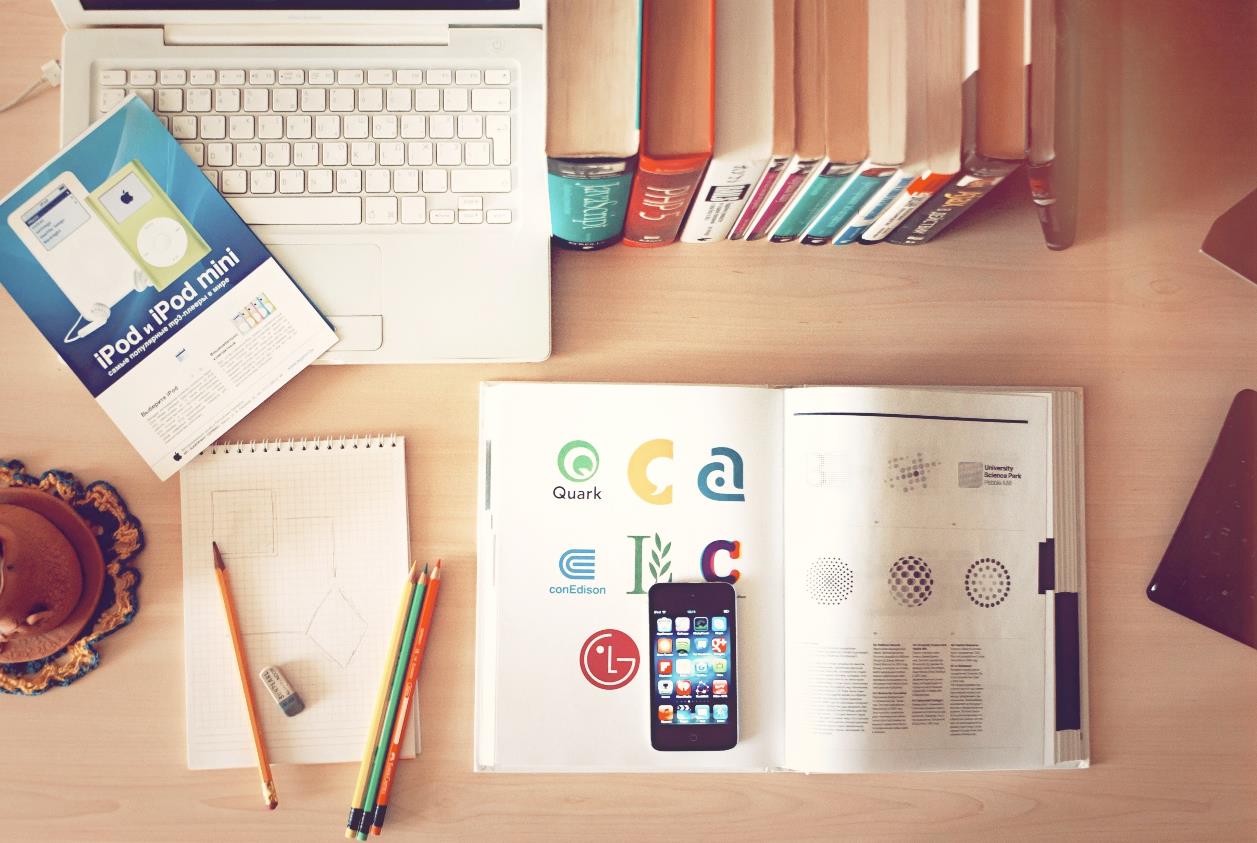 。
TEXT HERE
Sdhfsdlf dsf dssg dsgSdfsd 
dfsd df fh  gfhfSj  fgff sdfs
greg hgh fgSdfg dfgdf gfgh 
fhff.
。
TEXT HERE
Sdhfsdlf dsf dssg dsgSdfsd 
dfsd df fh  gfhfSj  fgff sdfs
greg hgh fgSdfg dfgdf gfgh
fhff.
TEXT           HERE
TEXT HERE
。
Sdhfsdlf dsf dssg dsgSdfsd 
dfsd df fh  gfhfSj  fgff sdfs
greg hgh fgSdfg dfgdf gfgh
fhff.
TEXT HERE
。
Sdhfsdlf dsf dssg dsgSdfsd 
dfsd df fh  gfhfSj  fgff sdfs
greg hgh fgSdfg dfgdf gfgh
fhff.
2
PART TWO
Sdhfsdlf dsf dssg dsg
Sdfsd dfsd df fh  gfhf
Sj  fgff sdfs greg hgh fg
Sdfg dfgdf gfgh fhff.
。
WE DID GOOD
JOB THIS YEAR
2         0          1          5
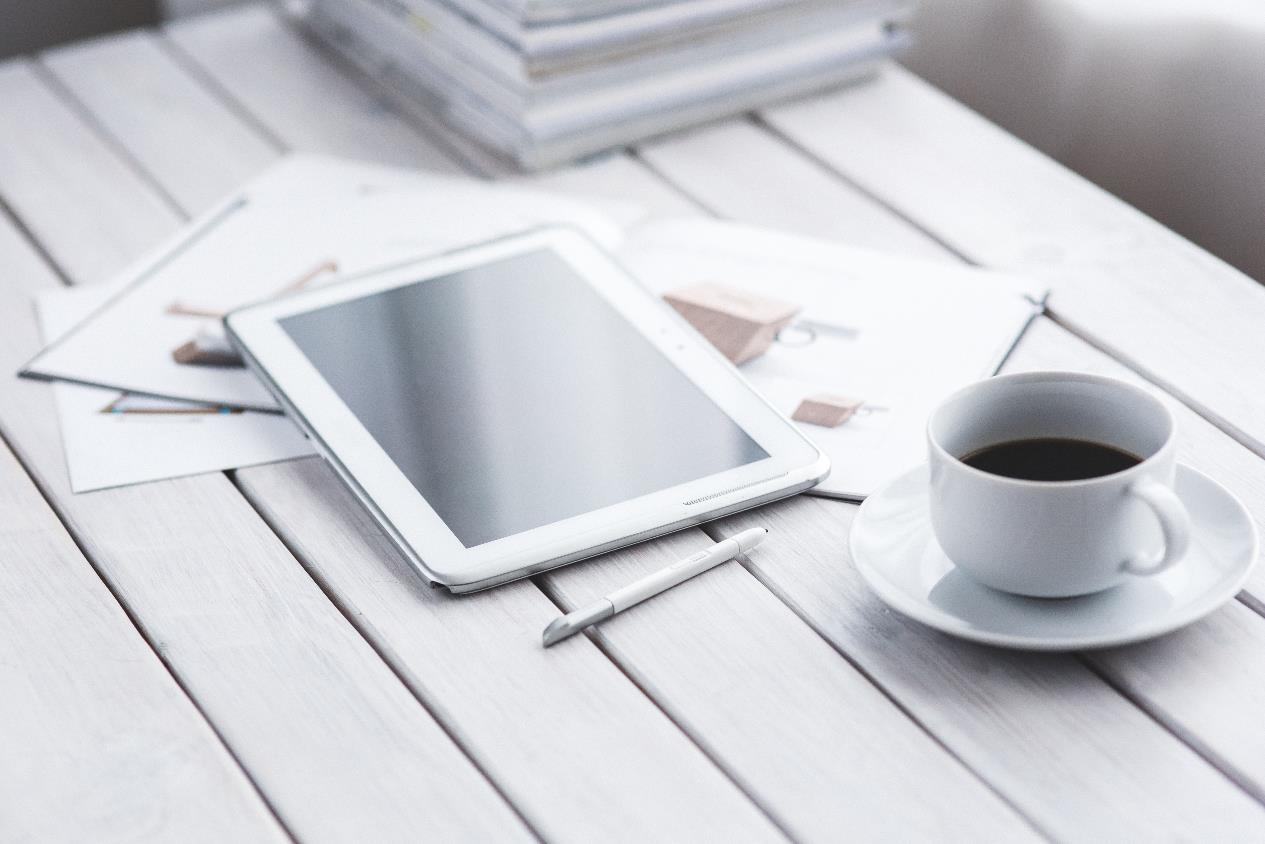 TEXT HERE
Sdhfsdlf dsf dssg dsgSdfsd dfsd df fh  gfhfSj  
fgff sdfsgreg hgh fgSdfg dfgdf gfgh fhff. 
Sdhfsdlf dsf dssg dsgSdfsd dfsd df fh  gfhfSj  
fgff sdfsgreg hgh fgSdfg dfgdf gfgh fhff. 
Sdhfsdlf dsf dssg dsgSdfsd dfsd df fh  gfhfSj  
fgff sdfsgreg hgh fgSdfg dfgdf gfgh fhff.
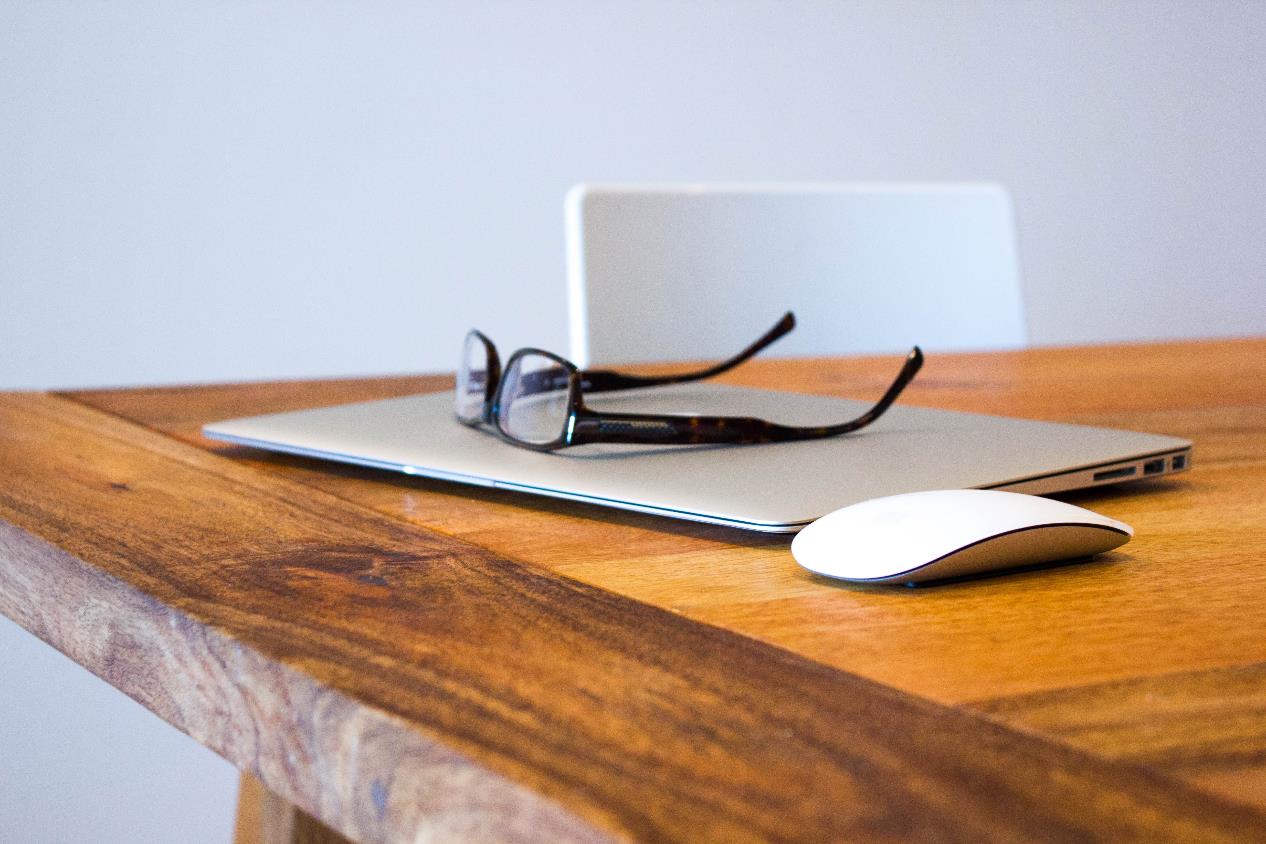 TEXT HERE
Sdhfsdlf dsf dssg dsgSdfsd dfsd df fh  gfhfSj  
fgff sdfsgreg hgh fgSdfg dfgdf gfgh fhff. 
Sdhfsdlf dsf dssg dsgSdfsd dfsd df fh  gfhfSj  
fgff sdfsgreg hgh fgSdfg dfgdf gfgh fhff. 
Sdhfsdlf dsf dssg dsgSdfsd dfsd df fh  gfhfSj  
fgff sdfsgreg hgh fgSdfg dfgdf gfgh fhff.
TEXT HERE
TEXT 1
And in August 2004,I left QingDao to BeiJing and worked for automation software test engineer.Because I want to change my working environment.
TEXT 2
And in August 2004,I left QingDao to BeiJing and worked for automation software test engineer.Because I want to change my working environment.
TEXT 2
1
2
3
And in August 2004,I left QingDao to BeiJing and worked for automation software test engineer.Because I want to change my working environment.
PART THREE
3
Sdhfsdlf dsf dssg dsg
Sdfsd dfsd df fh  gfhf
Sj  fgff sdfs greg hgh fg
Sdfg dfgdf gfgh fhff.
。
WE DID GOOD
JOB THIS YEAR
2         0          1          5
TEXT HERE
Sdhfsdlf dsf dssg dsgSdfsd dfsd df fh  gfhfSj  
fgff sdfsgreg hgh fgSdfg dfgdf gfgh fhff. 
Sdhfsdlf dsf dssg dsgSdfsd dfsd df fh  gfhfSj
TEXT HERE
TEXT HERE
Sdhfsdlf dsf dssg dsgSdfsd dfsd df fh  gfhfSj  
fgff sdfsgreg hgh fgSdfg dfgdf gfgh fhff. 
Sdhfsdlf dsf dssg dsgSdfsd dfsd df
Sdhfsdlf dsf dssg dsgSdfsd dfsd df fh  gfhfSj  
fgff sdfsgreg hgh fgSdfg dfgdf gfgh fhff.
2014
2012
Sdhfsdlf dsf dssg dsgSdfsd dfsd df fh  gfhfSj  
fgff sdfsgreg hgh fgSdfg dfgdf gfgh fhff. 
Sdhfsdlf dsf dssg dsgSdfsd dfsd df fh  gfhfSj
2011
2015
2013
Sdhfsdlf dsf dssg dsgSdfsd dfsd df fh  gfhfSj  
fgff sdfsgreg hgh fgSdfg dfgdf gfgh fhff. 
Sdhfsdlf dsf dssg dsgSdfsd dfsd df fh  gfhfSj
TEXT HERE
TEXT HERE
ANNUAL REPORT
20
15
THANKS
。
WE DID GOOD
JOB THIS YEAR